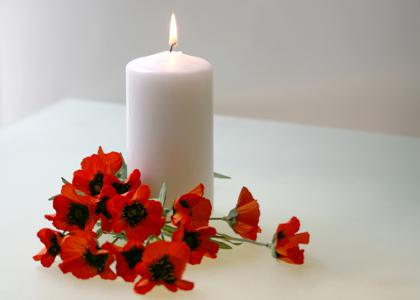 Remembrance Day
Special Day to Remember War Veterans
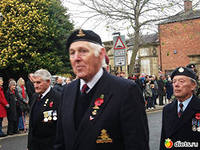 After World War II, 
the name of the holiday
 was changed to:
Veterans Day 
in the USA;
Remembrance Day 
in Britain and countries of the British Commonwealth of Nations
Where it happens
The 11a.m.ceremony takes place at the Cenotaph, in London
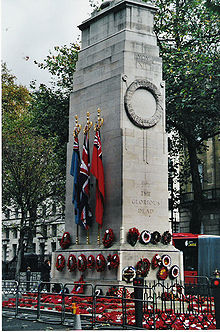 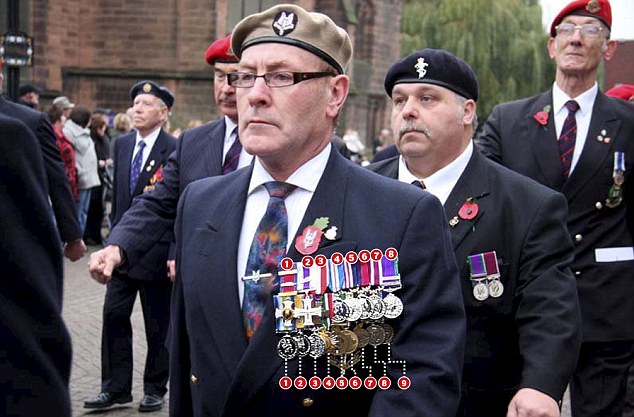 Paying TributeThe Queen, the Duke of Edinburg, the Duke of Cambridge
The Royal Family on Remembrance Day
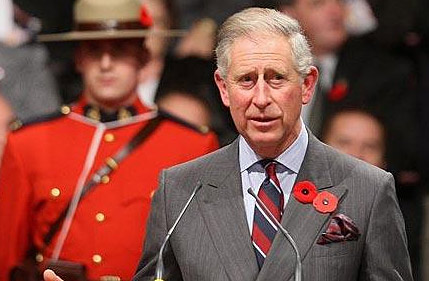 The Royal Family on Remembrance Day
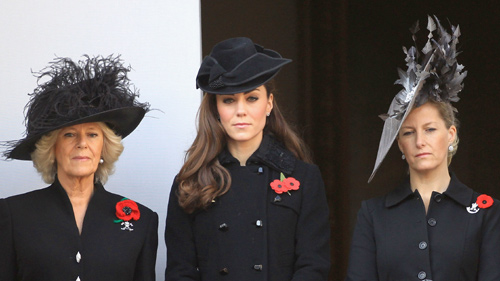 Political LeadersPrime Minister David Cameron, Deputy Prime Minister Nick Clegg hold wreaths
Watching onThousands of people gathered in central London to commemorate the sacrifices of the Armed Force
Memorials on the fields of Remembrance outside London’s Westminster Abbey
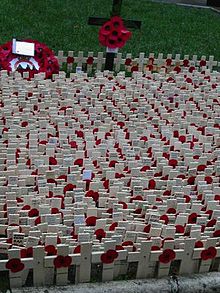 How the British commemorateRemembrance Day
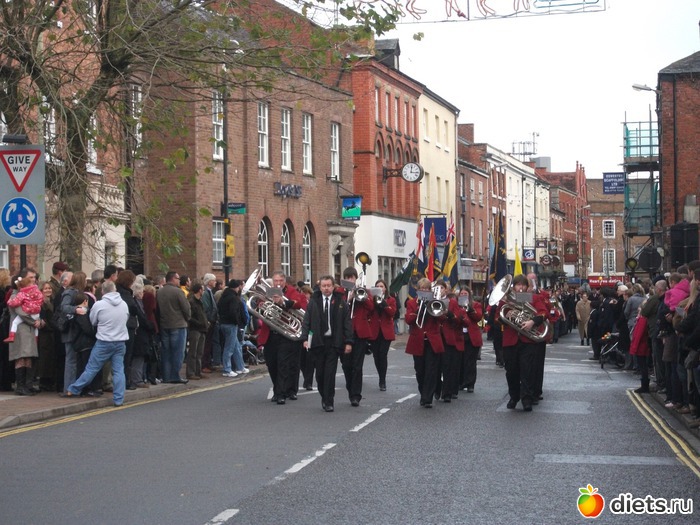 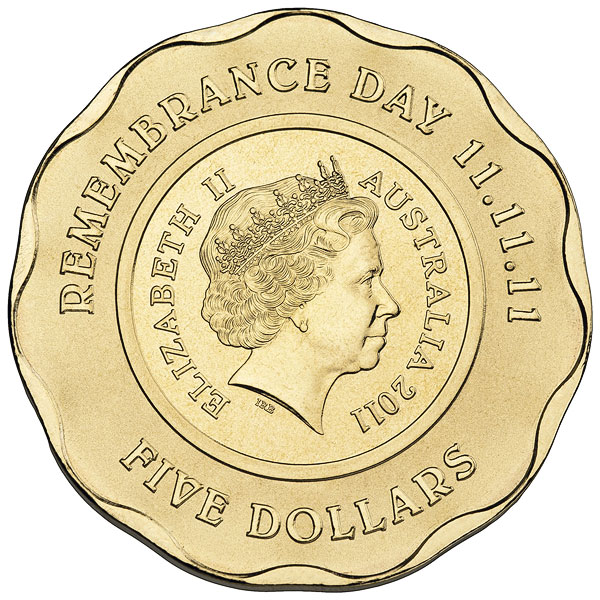 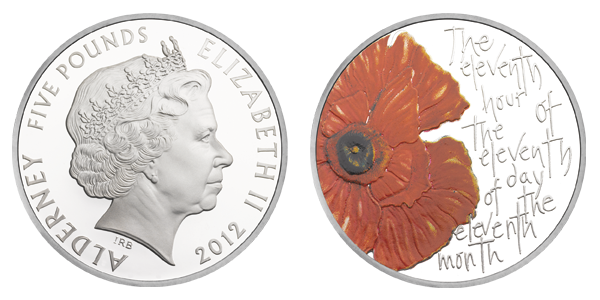 Thank you      for  your attention!